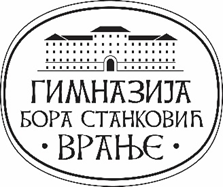 ПИЛОТ ПРОЈЕКАТ: ОБОГАЋЕН ЈЕДНОСМЕНСКИ РАД Школска 2022/2023.
Координатор пројекта, Слађана Митић
МОДЕЛ: 1. Подршка развоју личности ученика; 1.2. Репери и оријентири * ОБЛАСТ ДЕЛ. 1.2. Репери и оријентири-  Упознавање ученика са широким спектром професија и њихових карактеристика  - Др Виолета Трајковић
МОДЕЛ: 2.   Подршка ученицима кроз слободне активности по избору
*ОБЛАСТ ДЕЛ.  2.1. Креативне драмске радионице и развој вештина у области извођачких уметности укључујући и вештине јавног наступа- Нела Димитријевић

*ОБЛАСТ ДЕЛ.  2.2. Развој вештина у области извођачких уметности укључујући и вештине јавног наступа  2.2.1.-Обележавање важних датума (јубилеја) у области културе и уметности - Ана Стоиљковић                                                                              
2.2.2.  Проширење знања о историји врањског мелоса- Милош Величковић 

*ОБЛАСТ ДЕЛ.  2.3. Радионице за филм и фотографију  - Стоиљковић Ненад и  Ђорђевић Александар         

* ОБЛАСТ ДЕЛ.  2.4.1. Обезбеђивање подстицајног окружења- Гордана Николић                                       
 2.4.2. Еколошки активизам- Драган Антић
МОДЕЛ: 3/1.  Подршка у учењу; 3/2. Приказивање културолошких особености различитих култура земаља

*ОБЛАСТ ДЕЛ.  3.1. Додатни часови из обавезних наставних предмета диференцирани према образовним потребама ученика-српски језик, Драган Петровић (1 група, 4 часа -једном месечно); - хемија, Дијана Костић 
* ОБЛАСТ ДЕЛ.  3.2. Приказивање културолошких особености различитих култура земаља. Приказивање културолошких особености Врања – Јасмина Јањић 
МОДЕЛ: 4.  Центар за природне науке и истраживање   

* ОБЛАСТ ДЕЛ. 4.1. Развој критичког мишљења и предузетништво, експериментисање у природним наукама, извођење експеримената- Посматрање и очување биодиверзитета флоре Александровачког језера- Станислава Митић    

* ОБЛАСТ ДЕЛ. 4.2. Експериментисање у природним наукама, извођење експеримената- израда сапуна- Дијана Костић

* ОБЛАСТ ДЕЛ. 4.3. Истраживање, посматрање, културно историјског наслеђа на територији града Врања -Добро дошли у „Образовни круг“-Весна Богдановић
МОДЕЛ:  5.1.  Здравствно-васпитне активности;                            5.2. Глава је ослонац (Јога)
*ОБЛАСТ ДЕЛ. 5.1. Физичка култура, Александар Станојковић, Ненад Ристић      

*ОБЛАСТ ДЕЛ. 5.2. Изграђивање потребе и навике за бављење спортским активностима- Практиковање јоге - Слађана Митић
Светлана Величковић-Момчиловић
                  психолог
1.2. Репери и оријентири
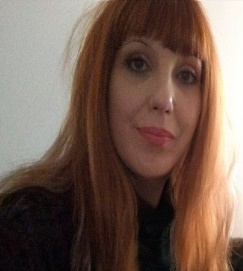 1/2.1. Упознавање ученика са широким спектром професија и њихових карактеристика
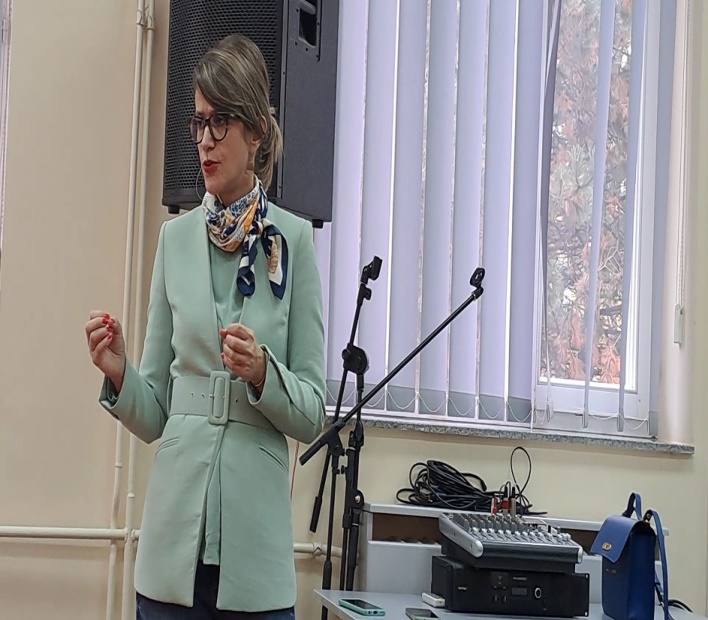 проф.Виолета Трајковић
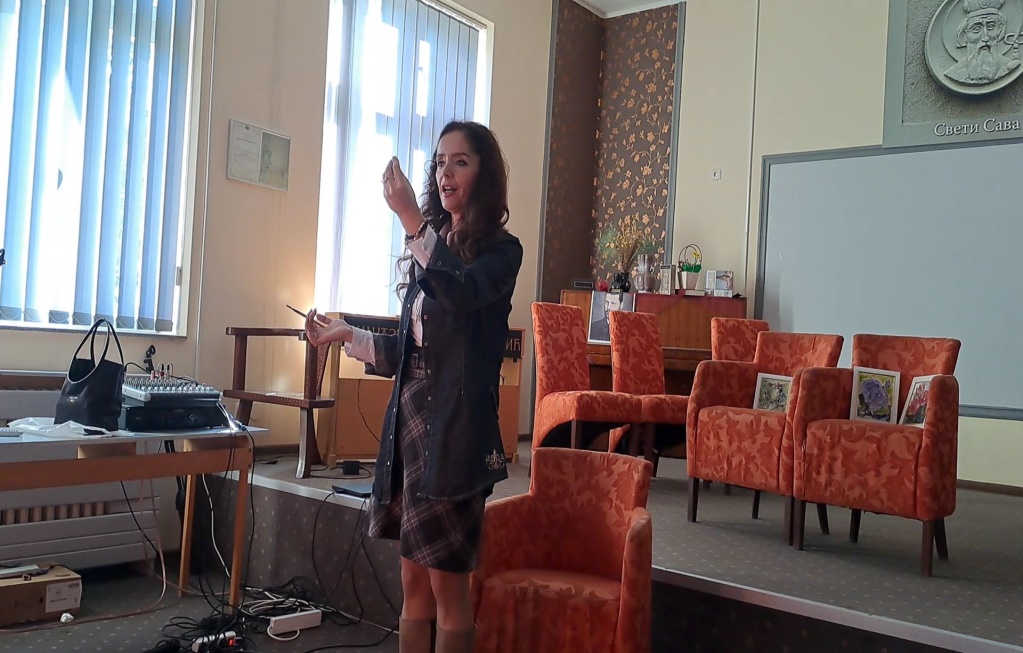 Теме (септембар-децембар)

-Координатни систем мојих способности
-Моји идоли
-Услови обављања неке делатности
-Велике животне промене
-Прекаријат
-Породична традиција
-Нереалне жеље
-Финансијске могућности
-Спацијалне и геопросторне вештине
-Стрес, анулирање стреса-технике
-Социјалне вештине
-Езотерични аспект планирања
-Мој кредо
-Папирологија
-Пресек: судар имагинарног и реалног
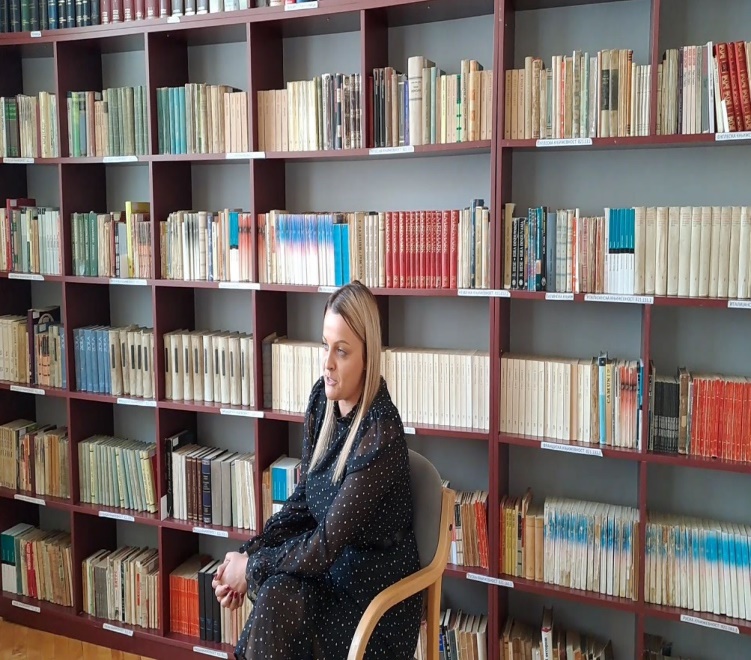 Слађана Недељковић
сликарка
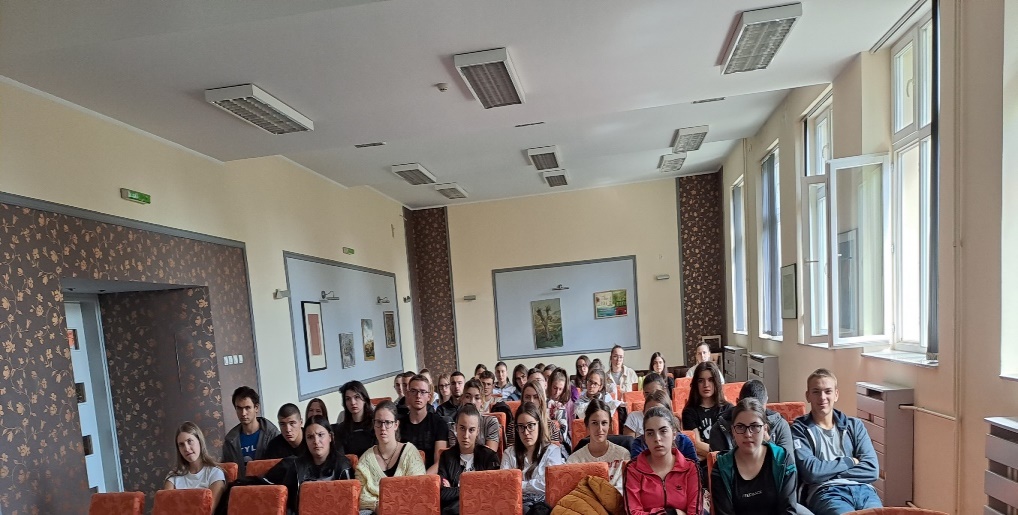 Марија Илић
политиколог
МОДЕЛ 2. Подршка ученицима кроз слободне активности по избору2.1.Креативне драмске радионице и 2.2.Развој вештина у области извођачких уметности укључујући и вештине јавног наступа                                  – Нела Димитријевић
ЉУБАВ, (НОВЕ) НАВИКЕ, ПАНИКА https://m.youtube.com/watch?v=6Tz3-PSJunc
ОЖАЛОШЋЕНА ПОРОДИЦА 
https://m.youtube.com/watch?v=KLO8AT2I9-U
С ДЕДА МРАЗОМ ОКО СВЕТА
Документарни филм: Легенда о Белом мосту
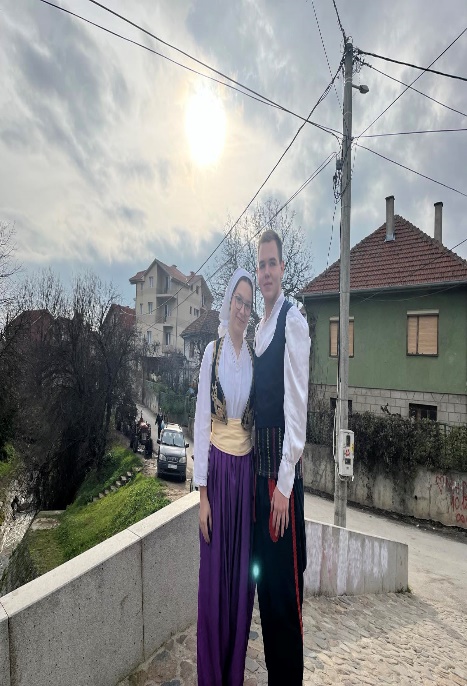 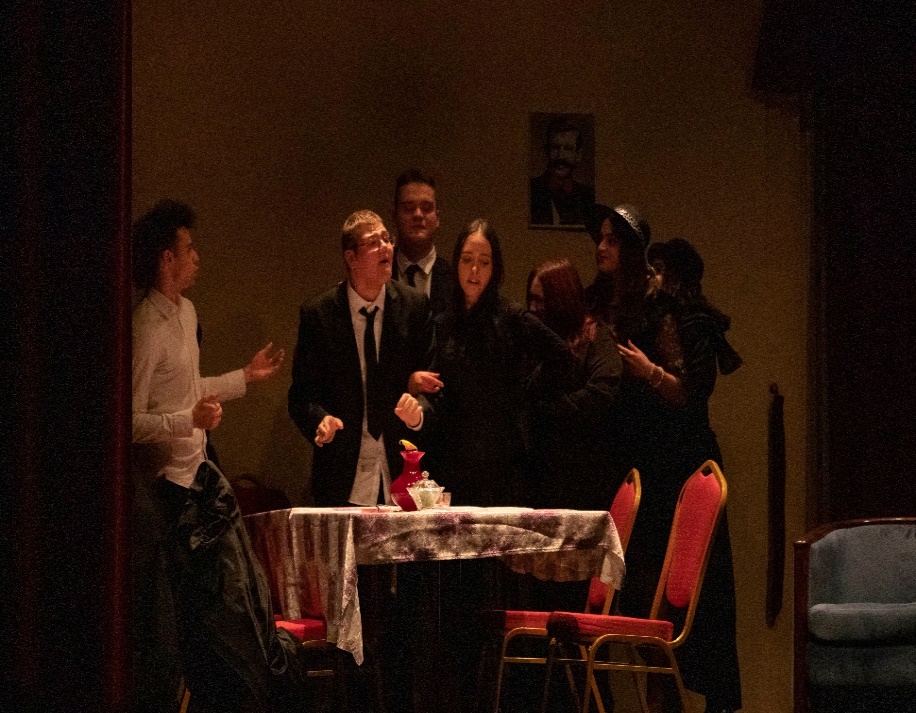 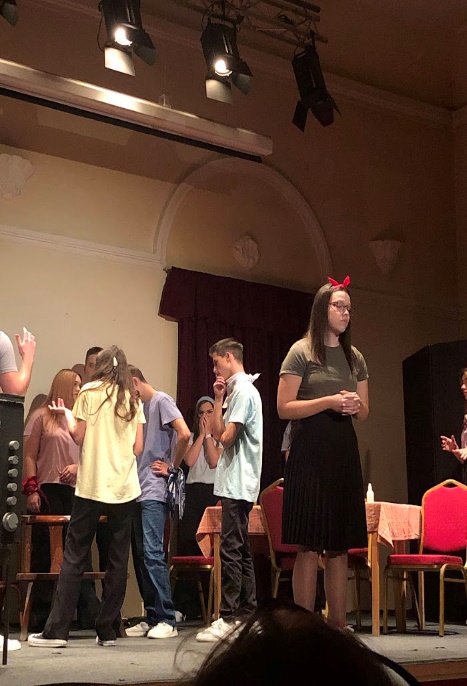 Модел 2: Подршка ученицима кроз слободне активности по избору2:2 - Развој вештина у области новинарства укључујући и вештине јавног наступа – обележавање важних датума (јубилеја) у области културе и уметности-      Реализатор: Ана Стоиљковић
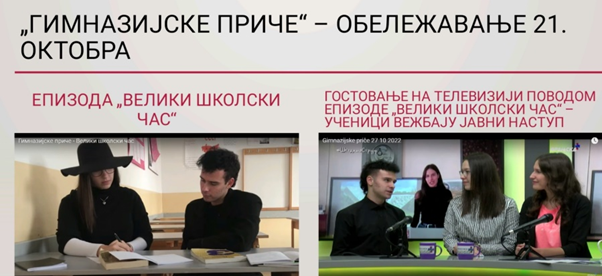 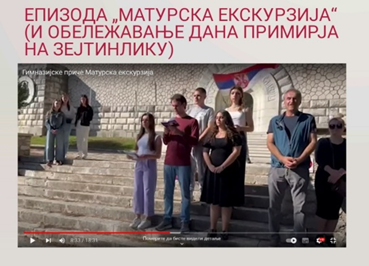 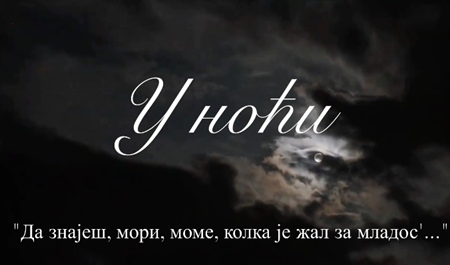 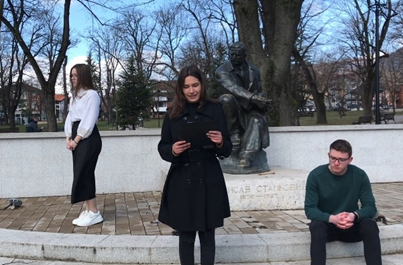 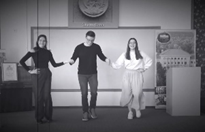 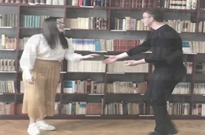 2.2. Развој вештина у области извођачких уметности укључујући и вештине јавног наступа. 2.2-2 Проширење знања о историји врањског мелоса. – Милош Величковић
У оквиру ове области реализоване следеће активности: посета музеју, посета историјском архиву, посета градске библиотеке и посета туристичке организације Града
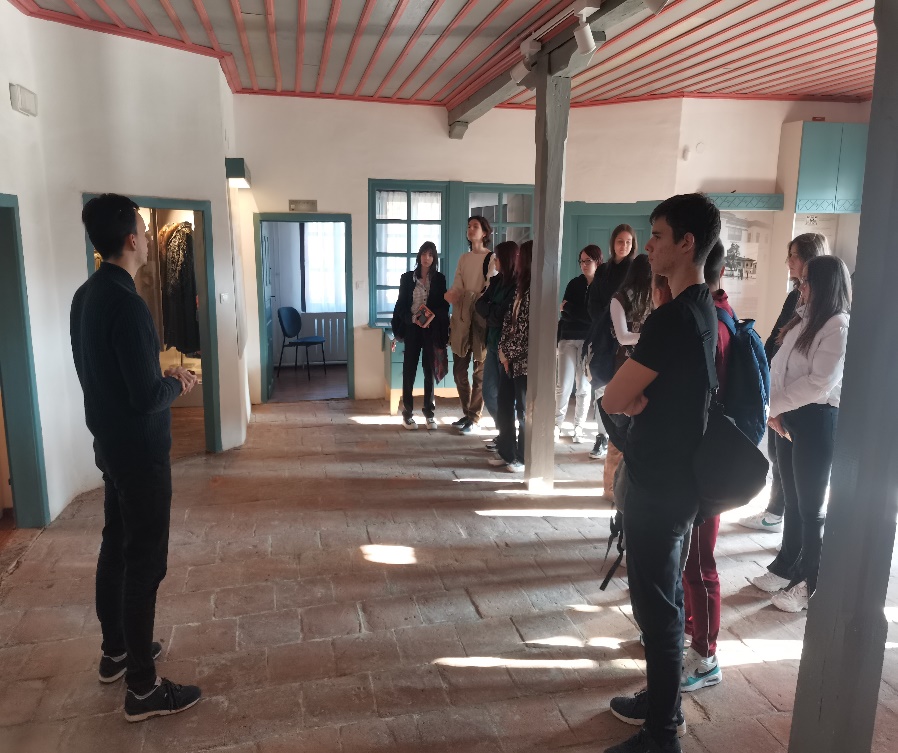 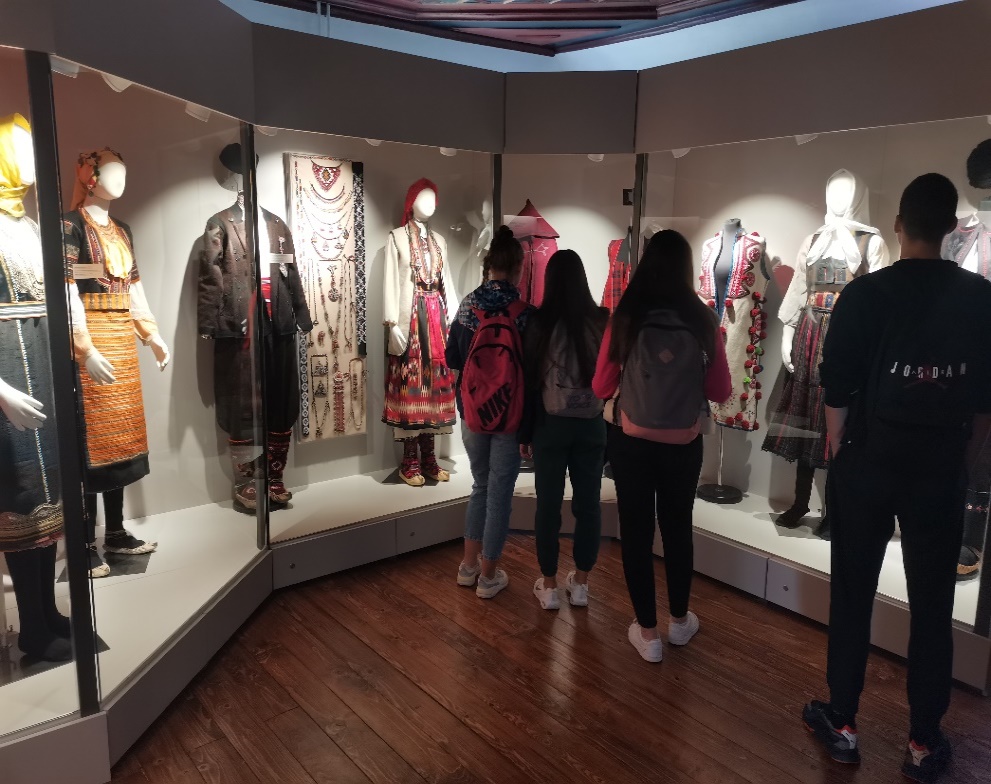 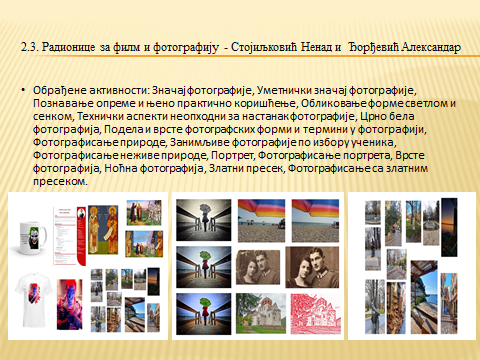 2.3. Радионице за филм и фотографију  - Стоиљковић Ненад и  Ђорђевић Александар
Обрађене активности: Значај фотографије, Уметнички значај фотографије, Познавање опреме и њено практично коришћење, Обликовање форме светлом и сенком, Технички аспекти неопходни за настанак фотографије, Црно бела фотографија, Подела и врсте фотографских форми и термини у фотографији, Фотографисање природе, Занимљиве фотографије по избору ученика, Фотографисање неживе природе, Портрет, Фотографисање портрета, Врсте фотографија, Ноћна фотографија, Златни пресек, Фотографисање са златним пресеком.
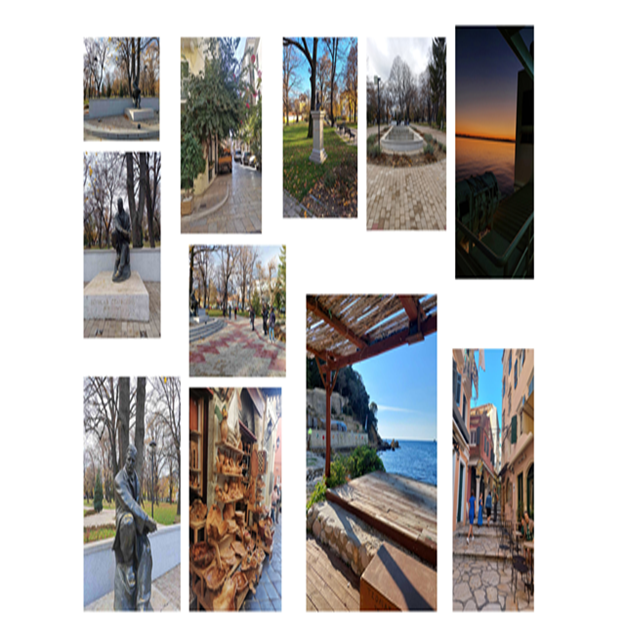 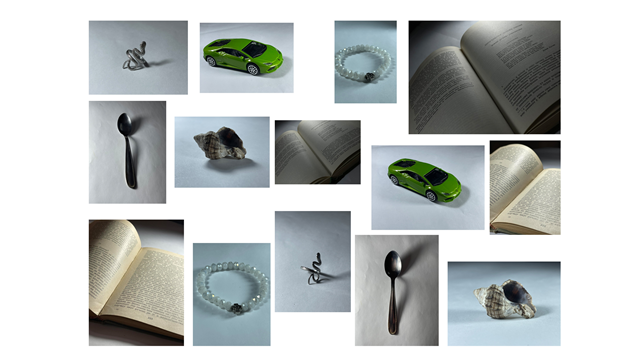 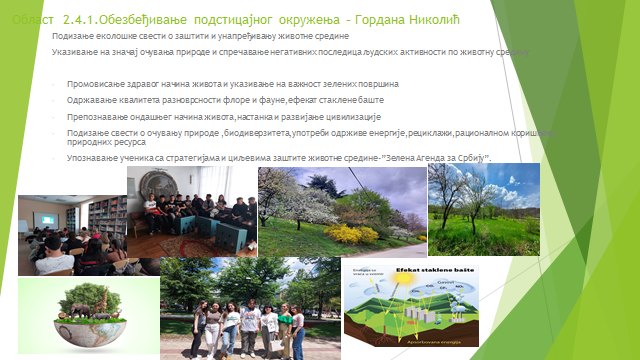 Област деловања 2.4.1. Обезбеђивање подстицајног окружења- Гордана НиколићОбогаћивање и подизање еколошке свести о заштити и унапређивању животне средине-Ученици препознају негативне последице по животну-- школску средину,стварајући подстицајну средину за стицање нових знања и вештинаПостављање правила и техника позитивне дисциплине у учионици и ван учионицеРеализација начина која подстичу добро и пожељно понашањеРазумеју начине охрабривањаПрепознавање примера добре праксеОстварена међународна сарадња са ученицима Северне МакедонијеУочавање разлика у размени информација о очувању животне срединеПрепознавање примера добре праксе у очувању животне срединеРазвијање и подизање еколошке свести о очувању школске имовинеИлуструје и анализира загађеност у појединим градовима Стицање и обнављање радних вештинаРазвијање еколошке свести о заштити и унапређивању шумских екосистема
2.4.2. Еколошки активизам- Драган Антић
Казанђол-водопад Кале
Бесна Кобила- Дан државности
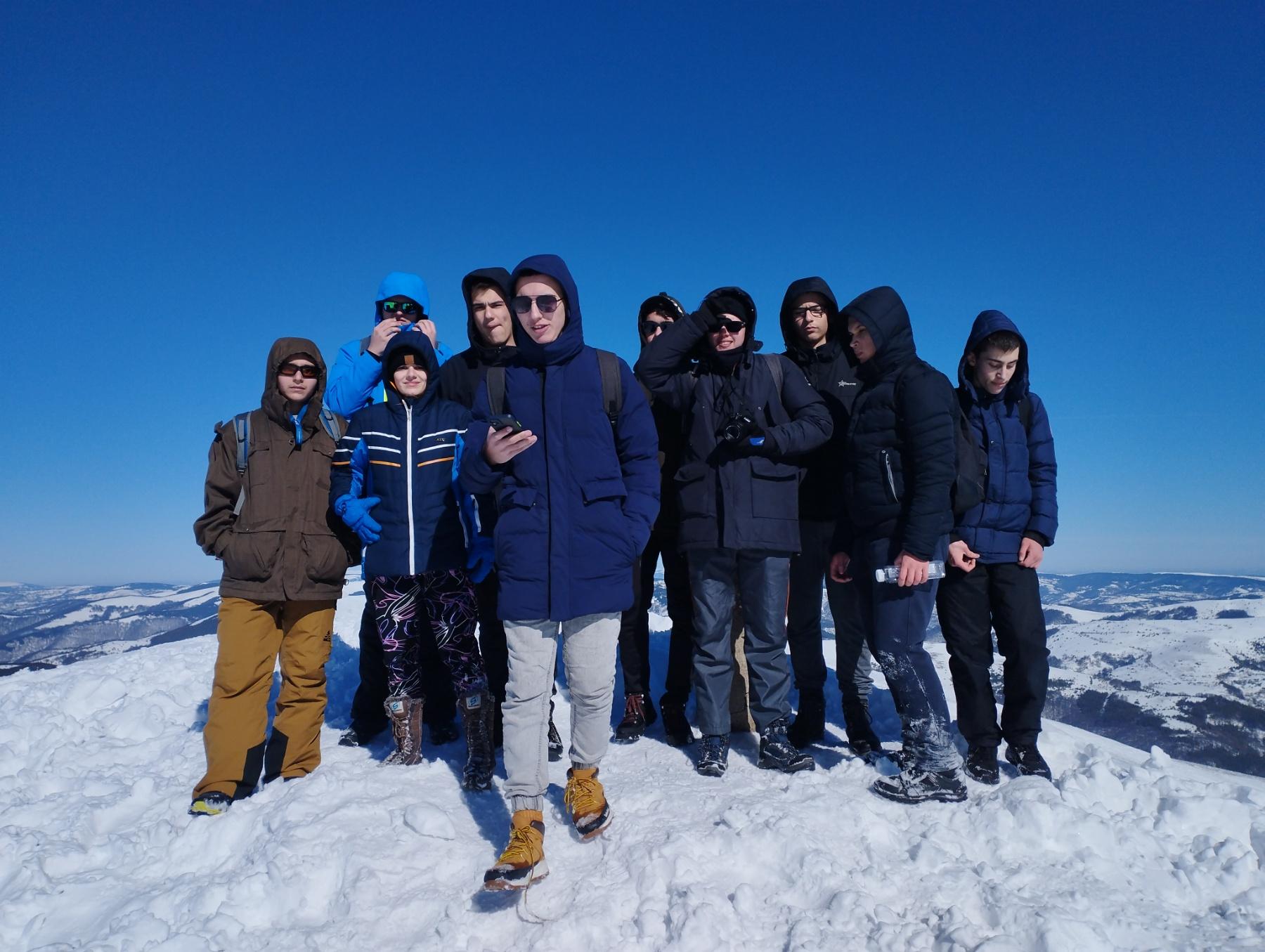 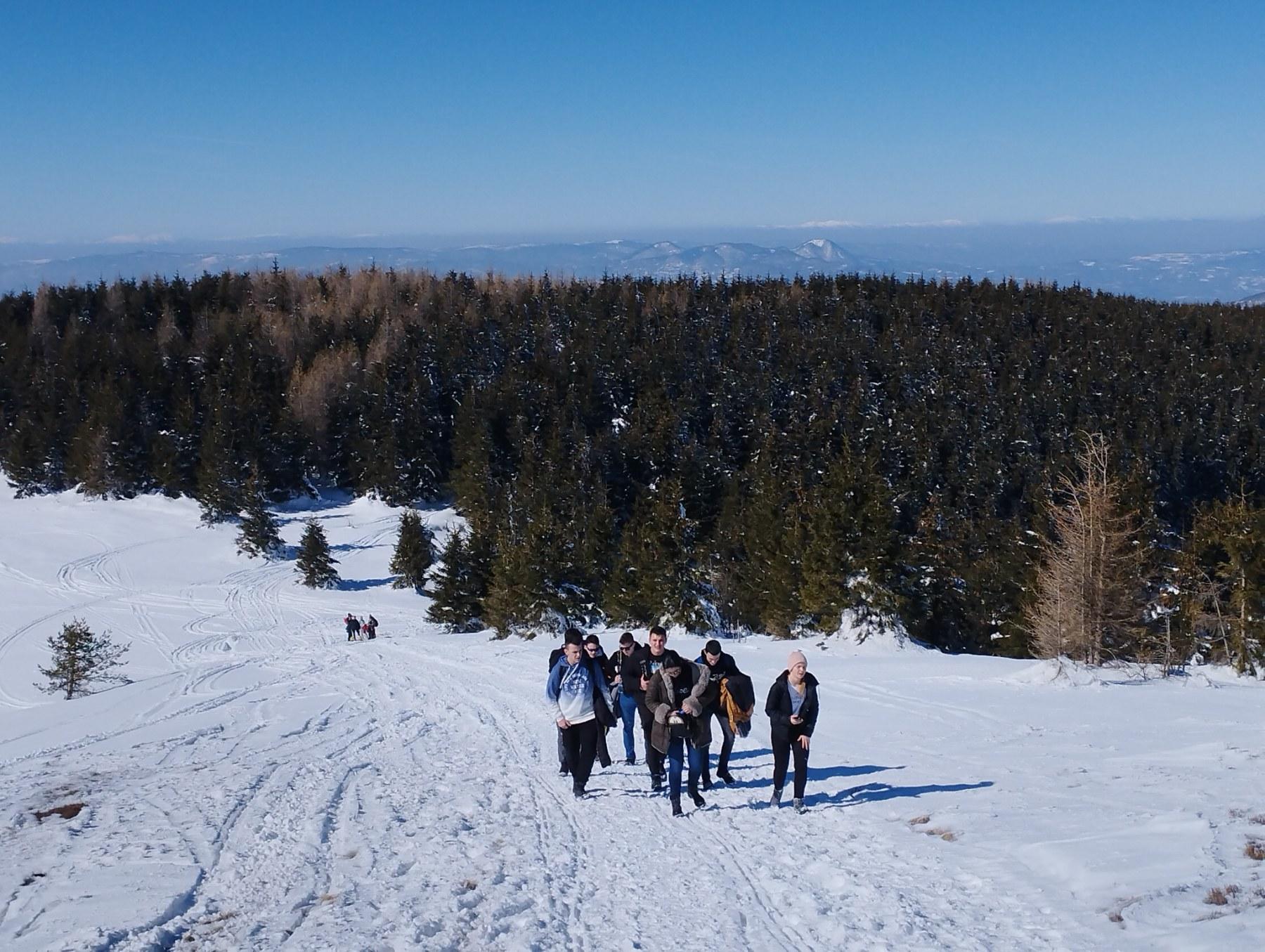 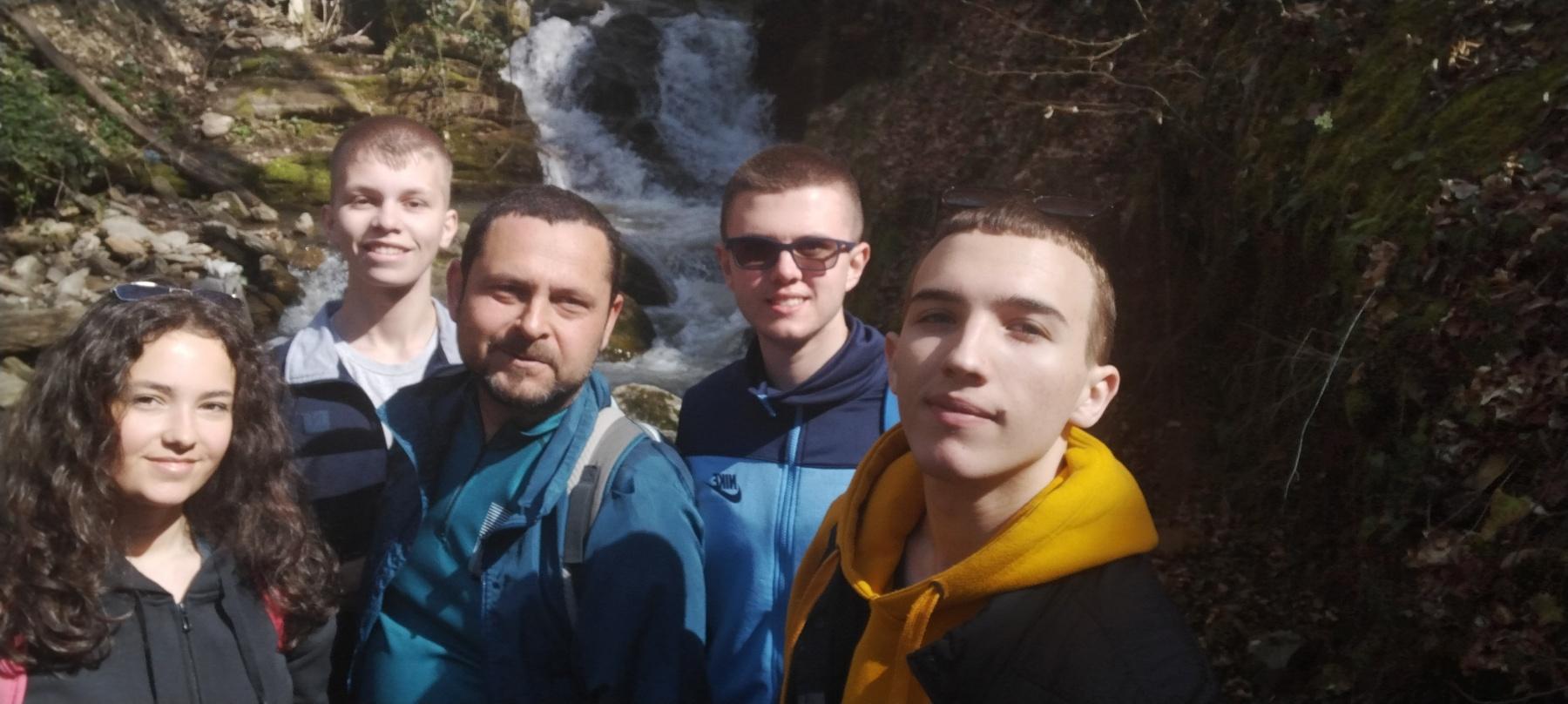 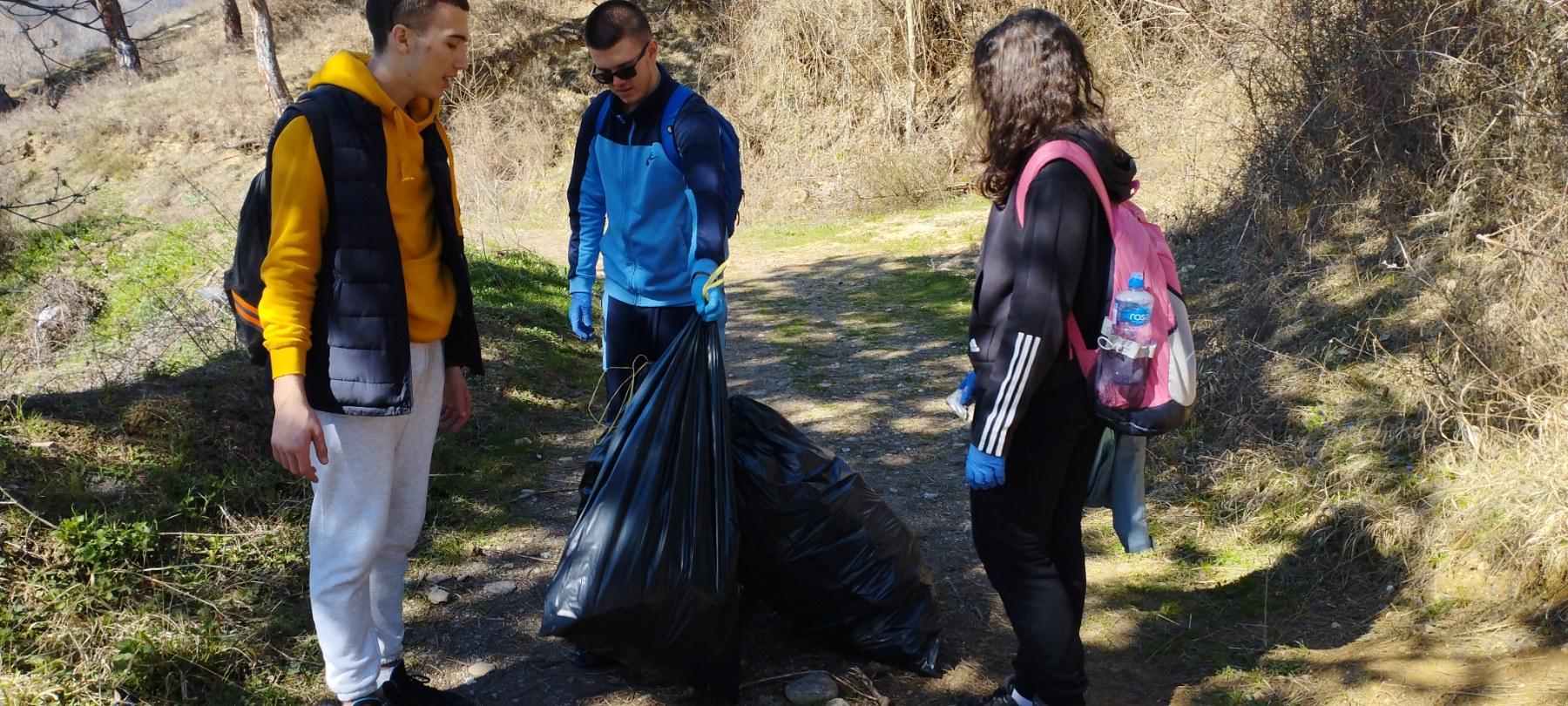 Дан планете и “Заврни рукаве”
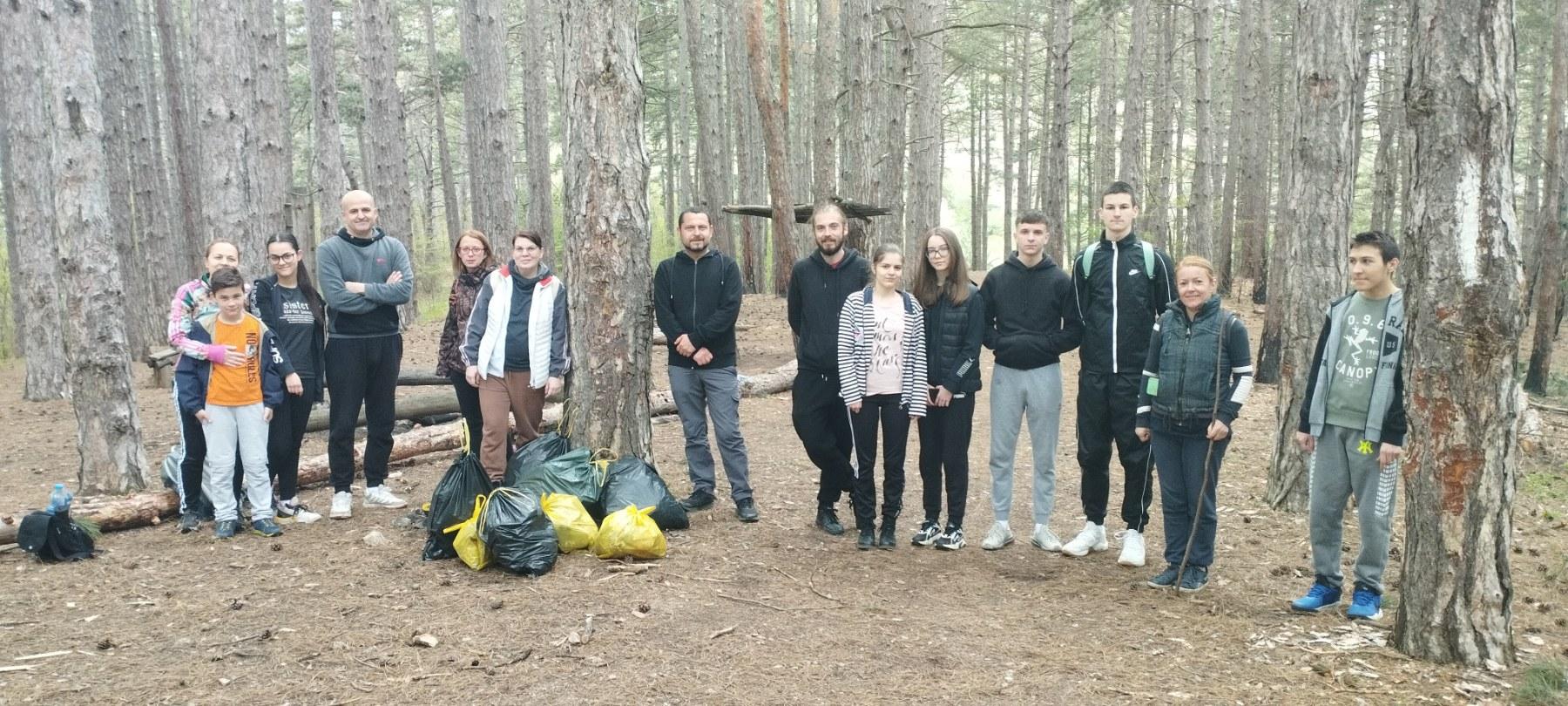 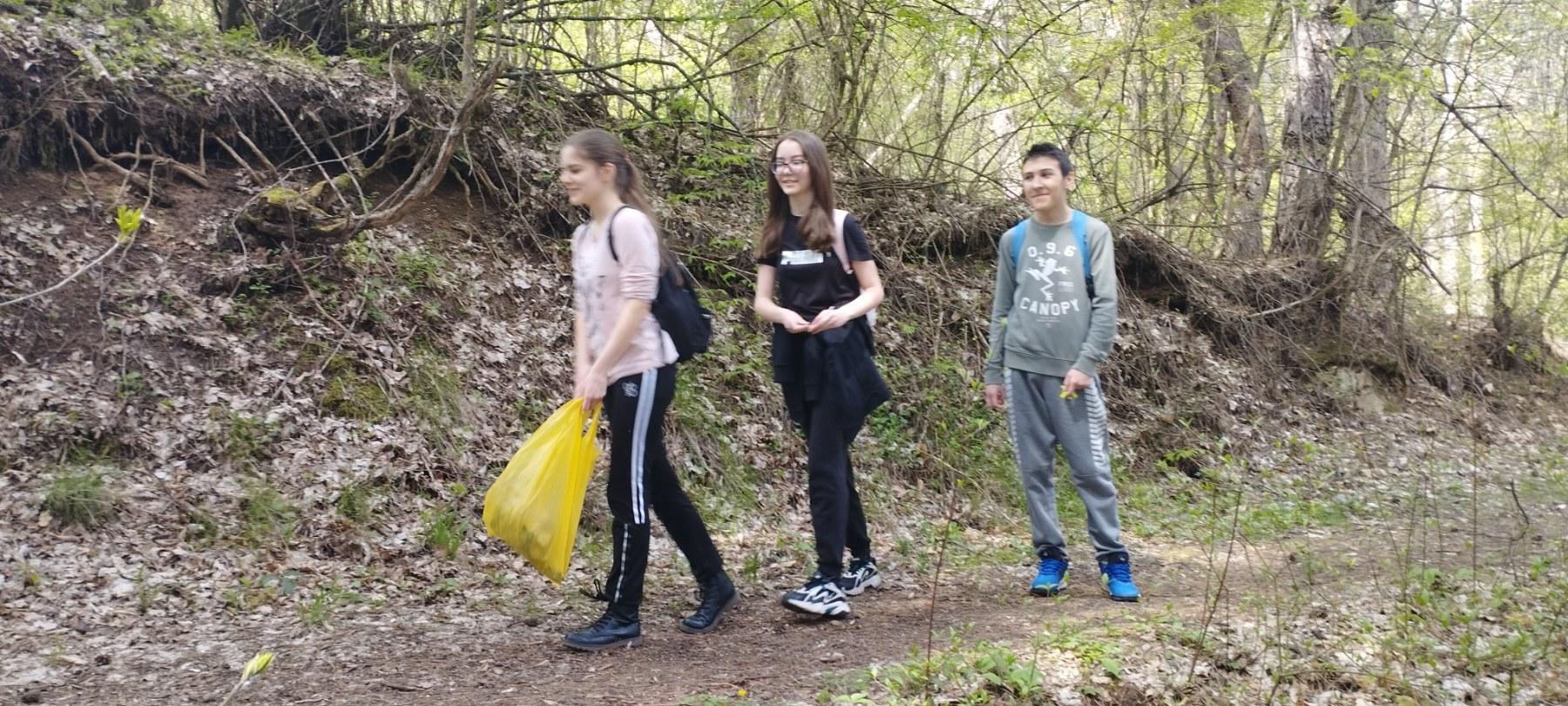 МОДЕЛ: 3.   Подршка у учењу3.1. Додатни часови из обавезних наставних предмета диференцирани према образовним потребама ученика-српски језик- Драган Петровић
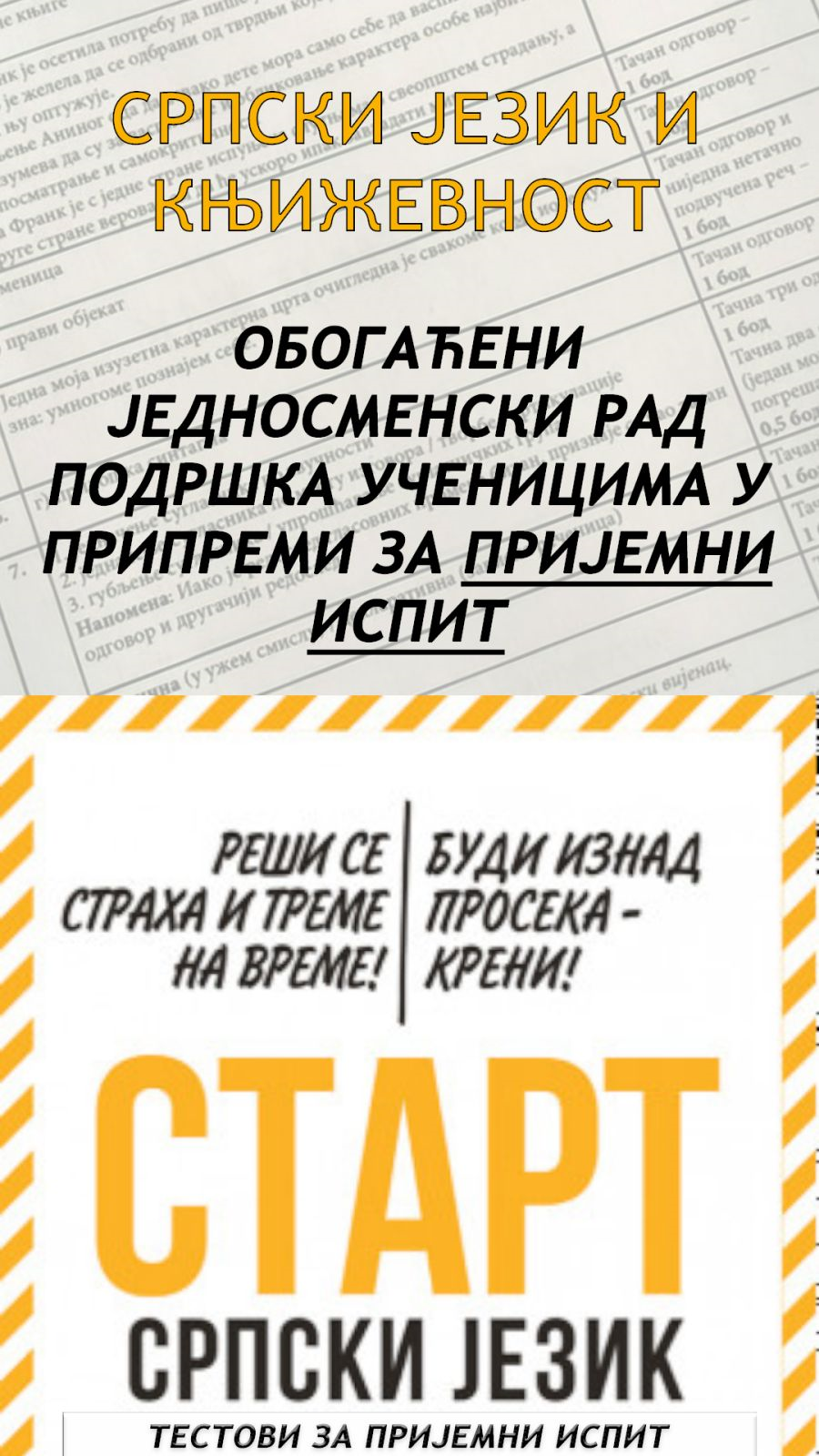 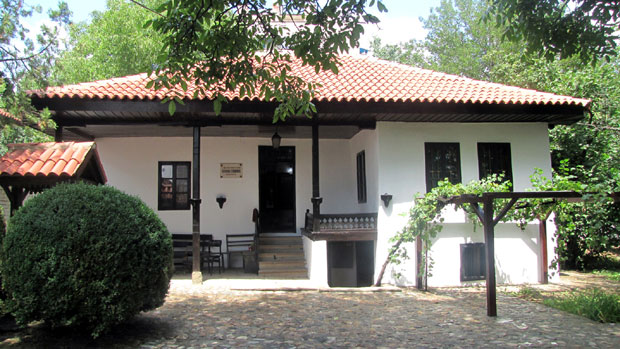 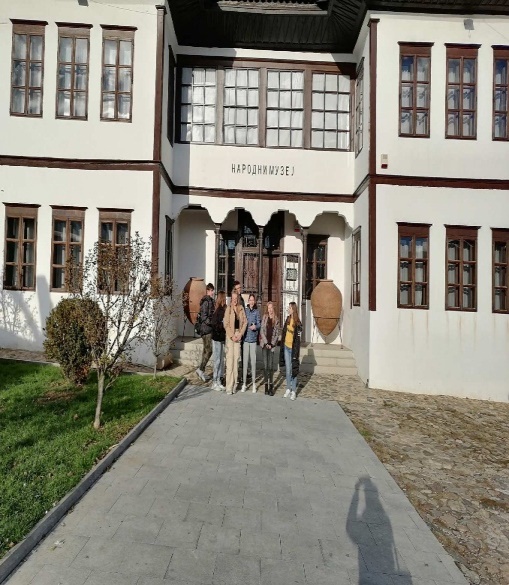 Модел 3
Област деловања 3.2
Приказивање културолошких особености града Врања
Одржано 26 часа
Обрађене теме:
Основно и средње образовање у Врању
Народни музеј и кућа Боре Станковића
Јавна библиотека и историјски архив
Позориште „Бора Станковић“
Зграда Начелства
Споменици



Јасмина Јањић
Обогаћени једносменски рад
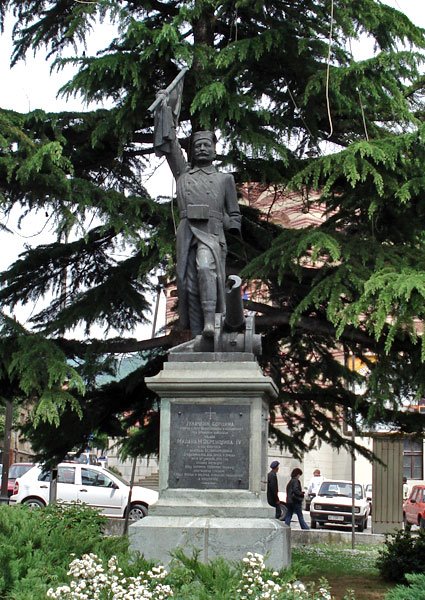 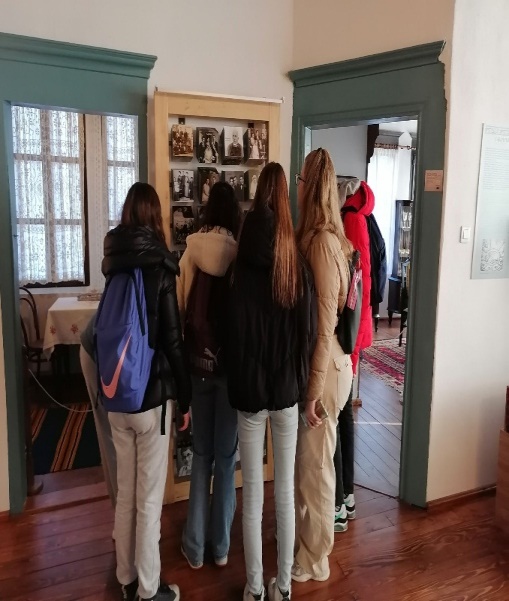 Model 4   Oblast delovanja  4.1.  Stanislava Mitić
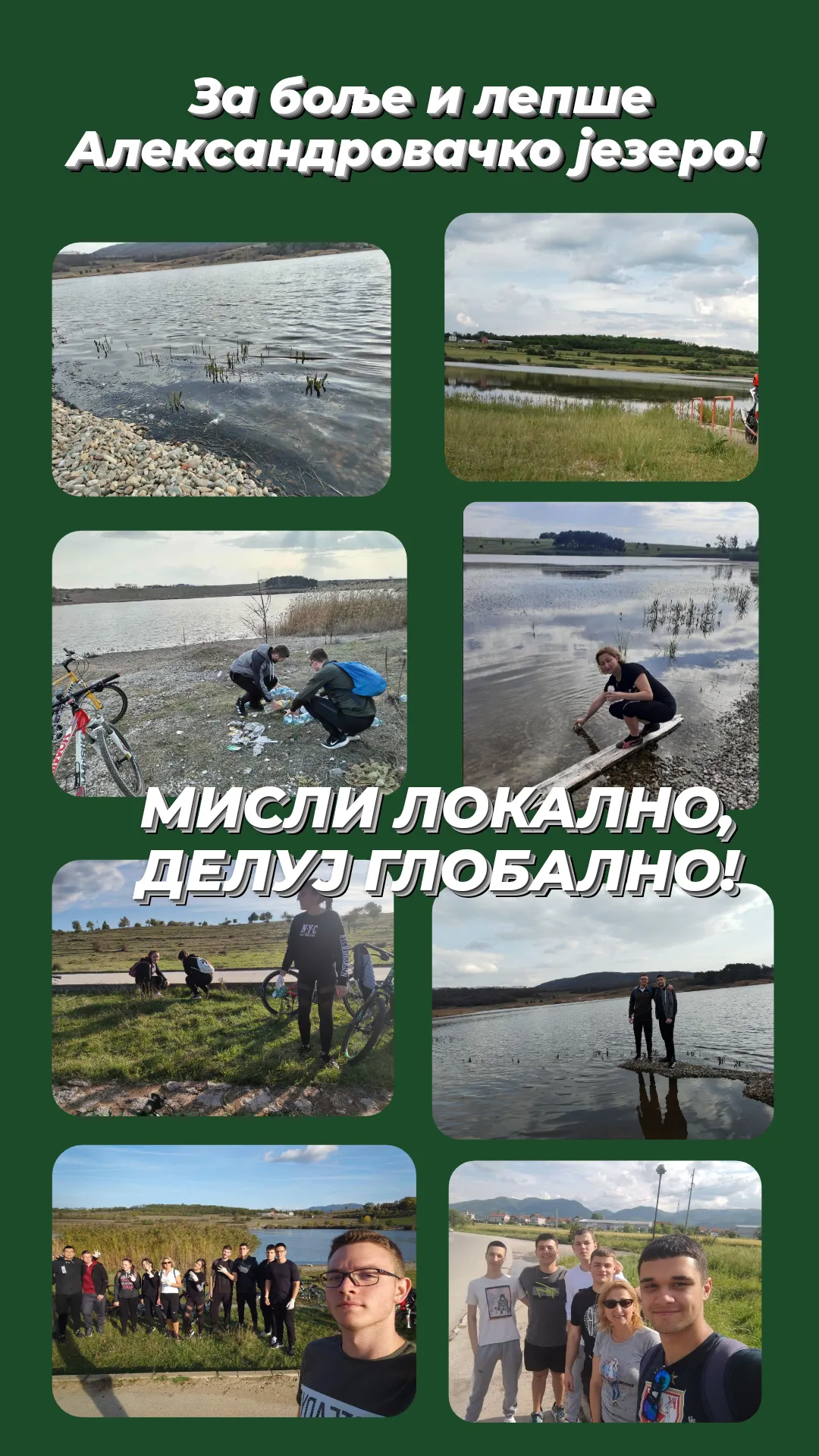 Mladi aktivisti u  čišćenju  Aleksandrovačkog  jezera
https://mail.google.com/mail/u/0?ui=2&ik=378146a110&attid=0.1&permmsgid=msg-a:r6267870939740521027&th=18558354e7a6e911&view=att&disp=safe&realattid=18558333558548e311a1
ОБЛАСТ ДЕЛ. 4.2. Експериментисање у природним наукама, извођење експеримената                    - израда сапуна и крема- Костић Дијана
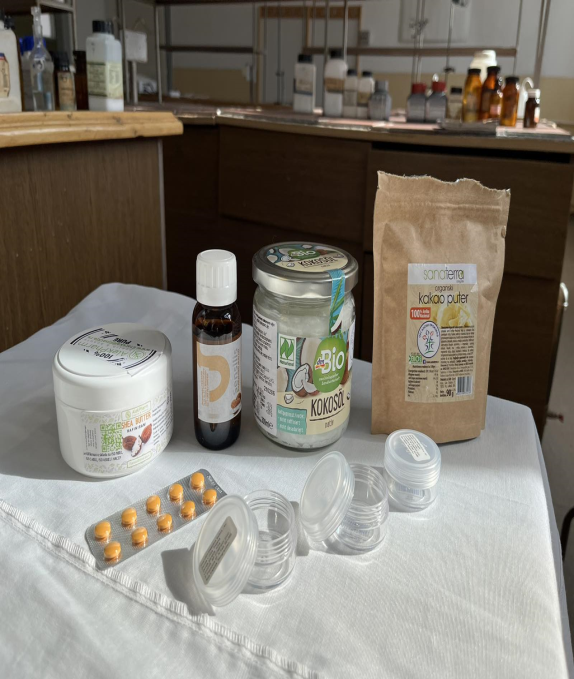 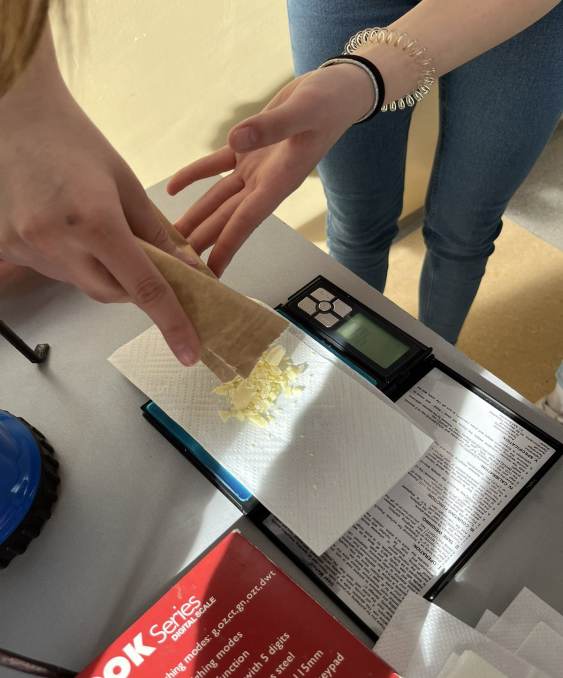 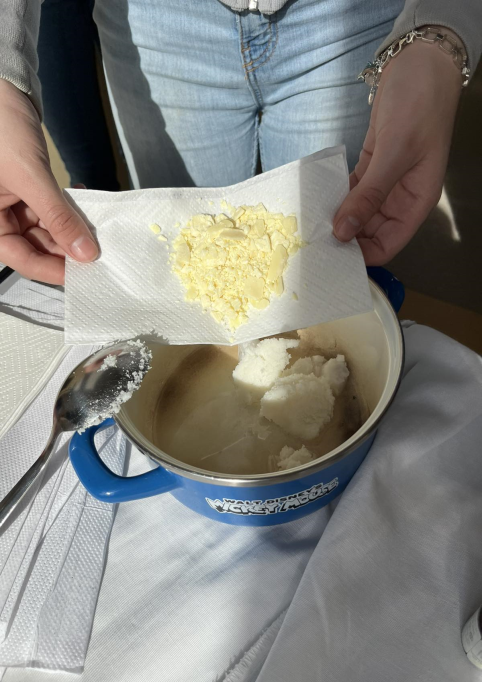 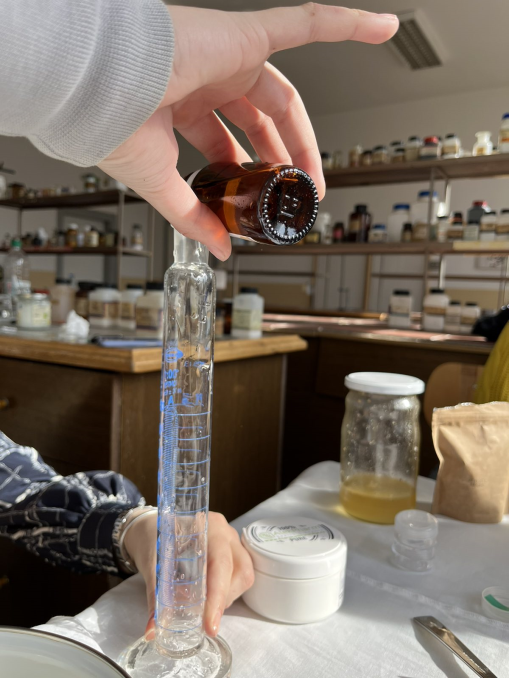 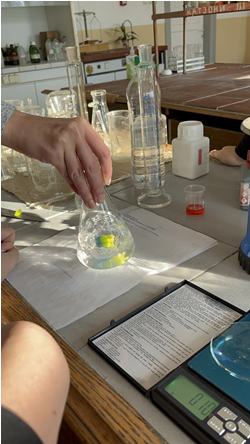 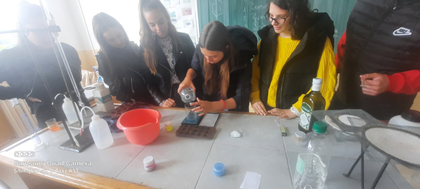 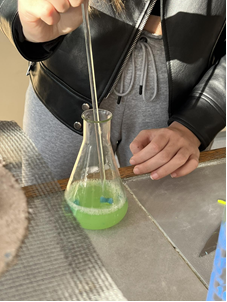 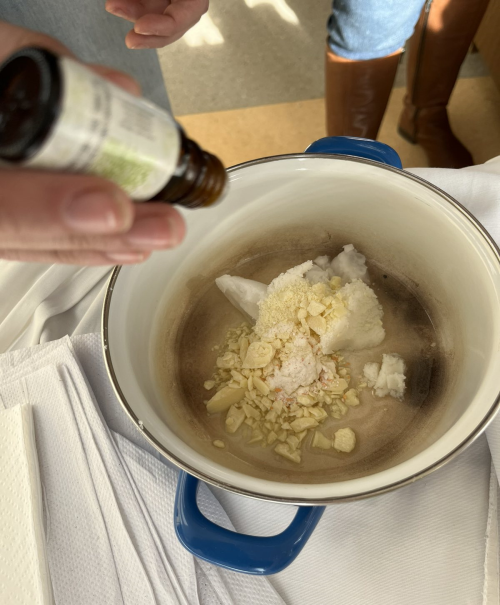 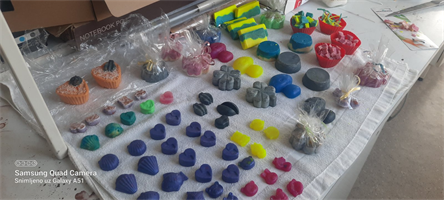 МОДЕЛ: 4. 3.Истраживање, посматрање, културно историјског наслеђа на територији града Врања     -Добро дошли у „Образовни круг“-Весна Богдановић
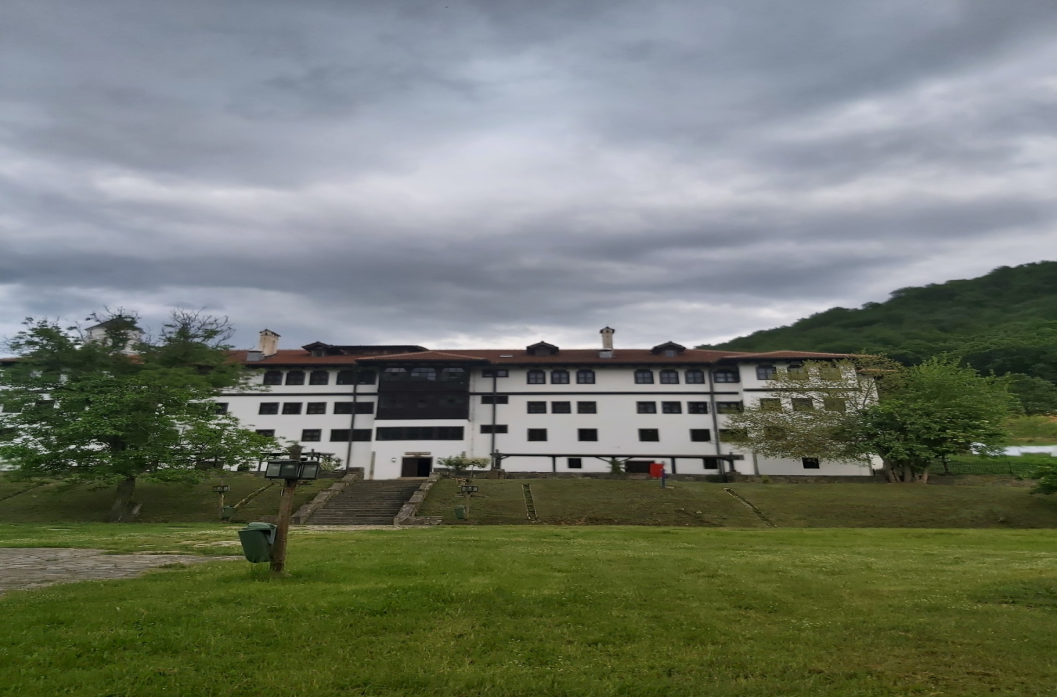 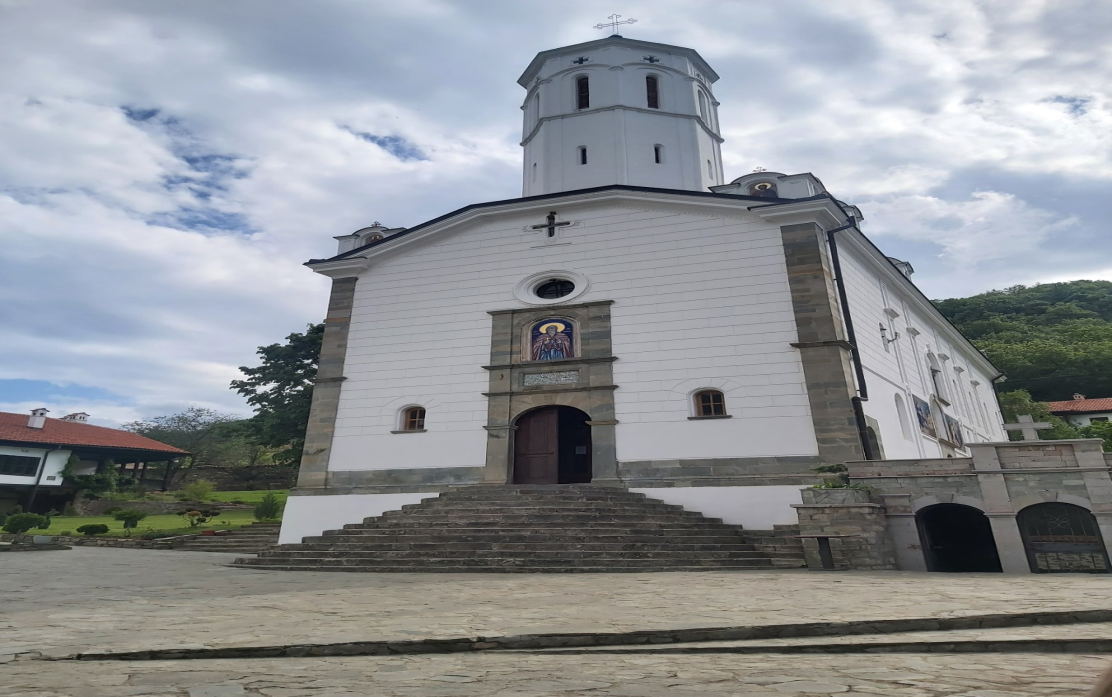 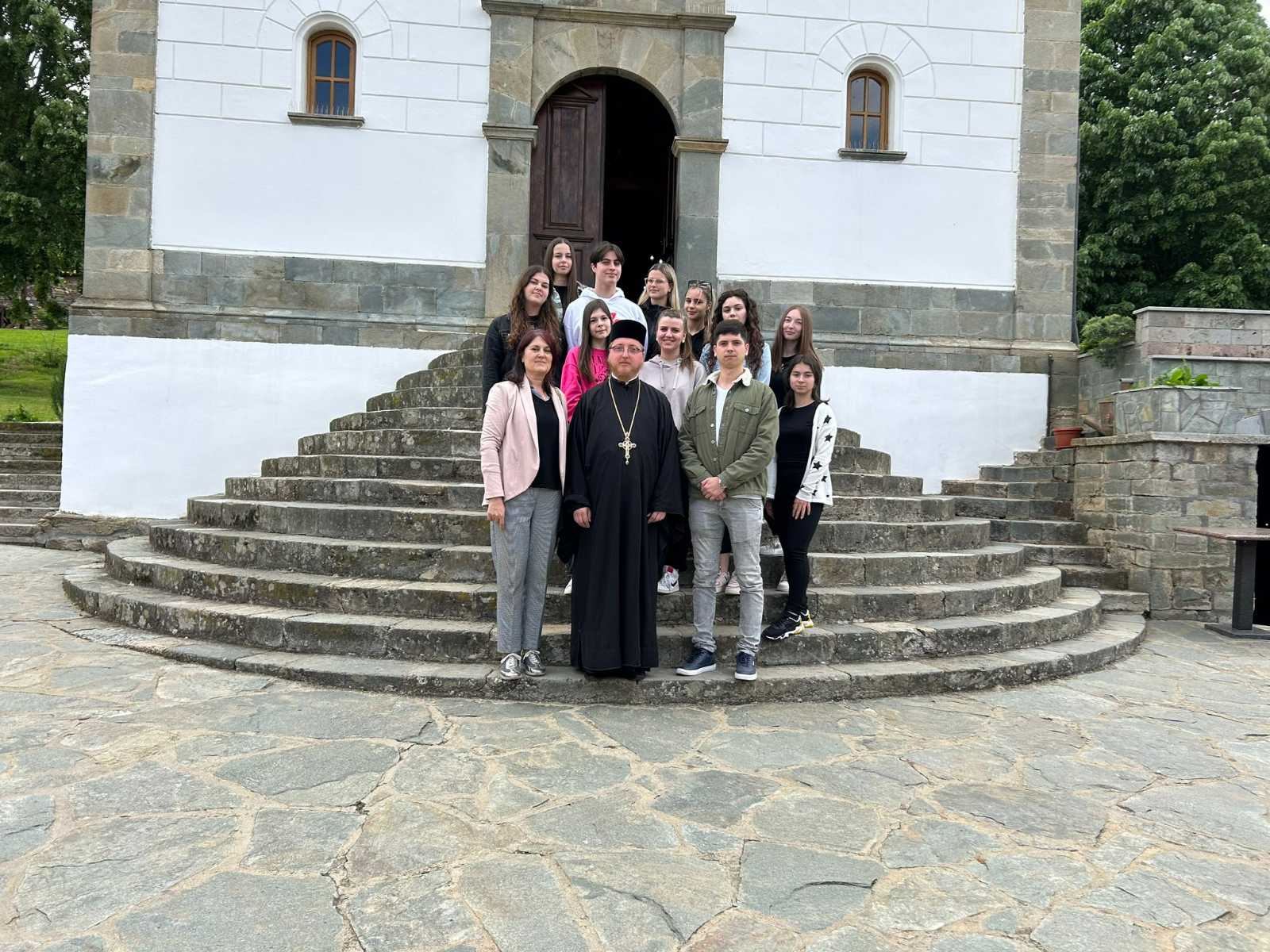 5.1. Физичка култура:  Александар Станојковић, Ненад Ристић
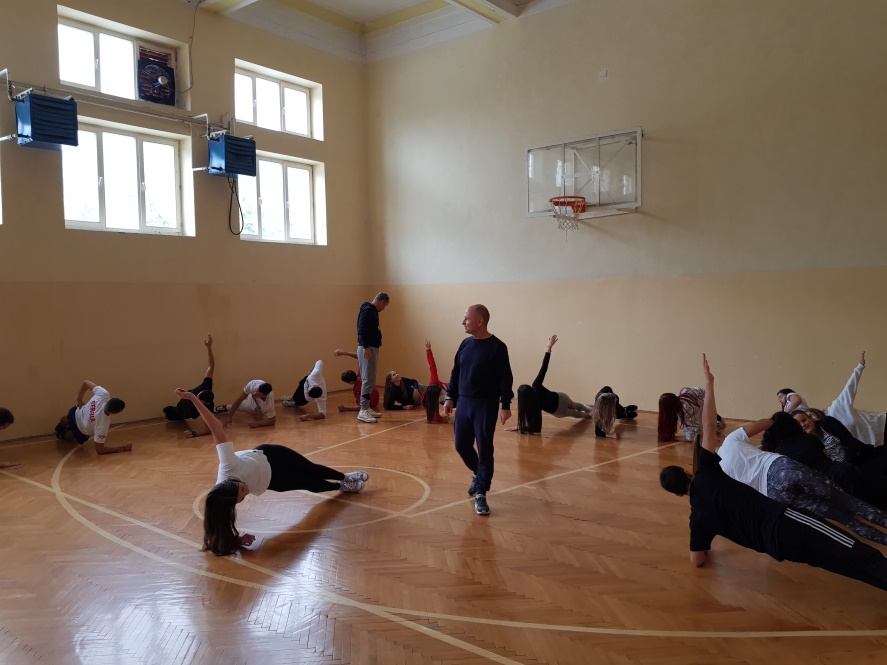 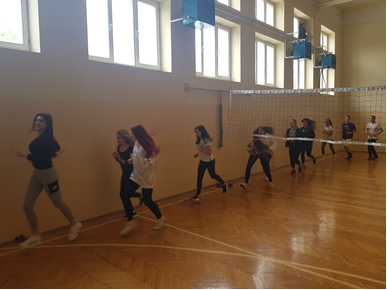 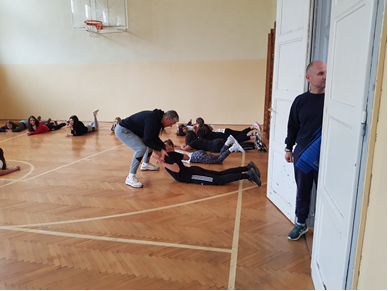 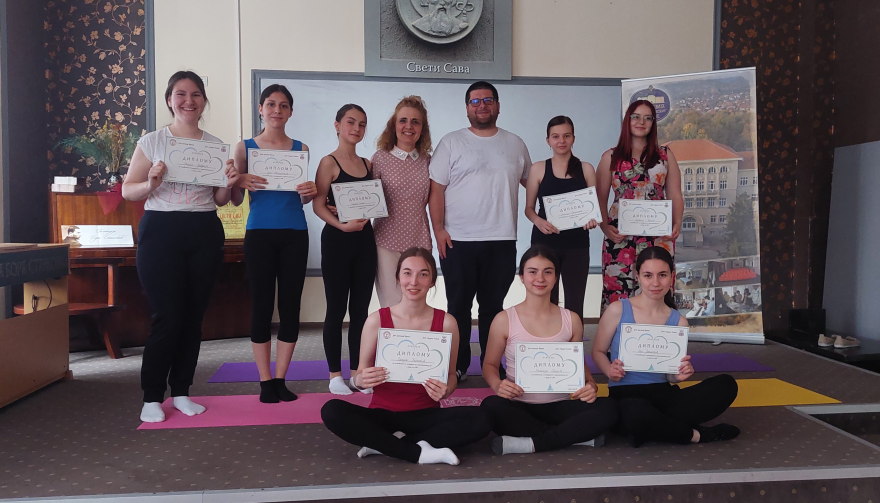 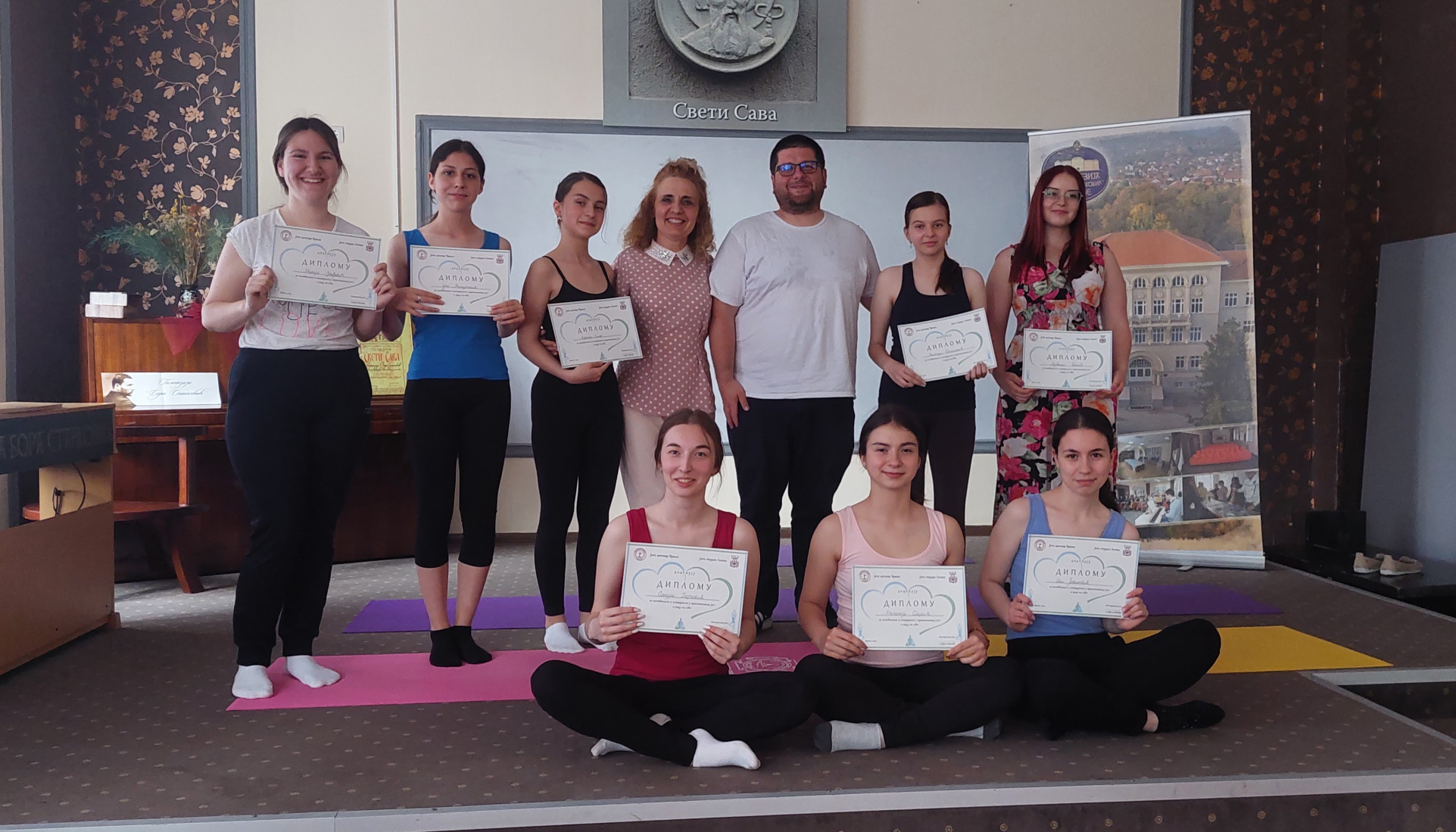 5.2. Изграђивање потребе и навике за бављење спортским активностима- Практиковање јоге - Слађана Митић
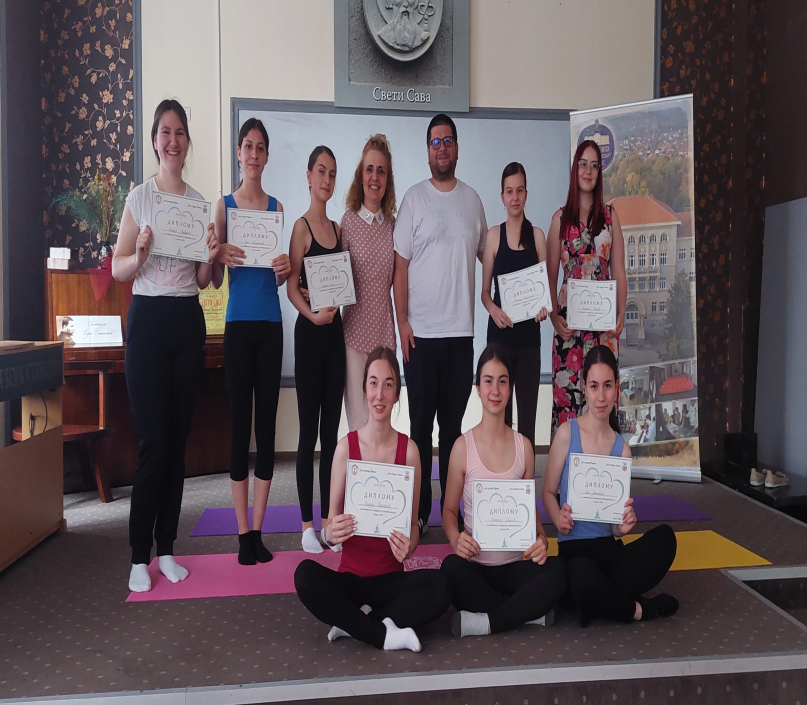 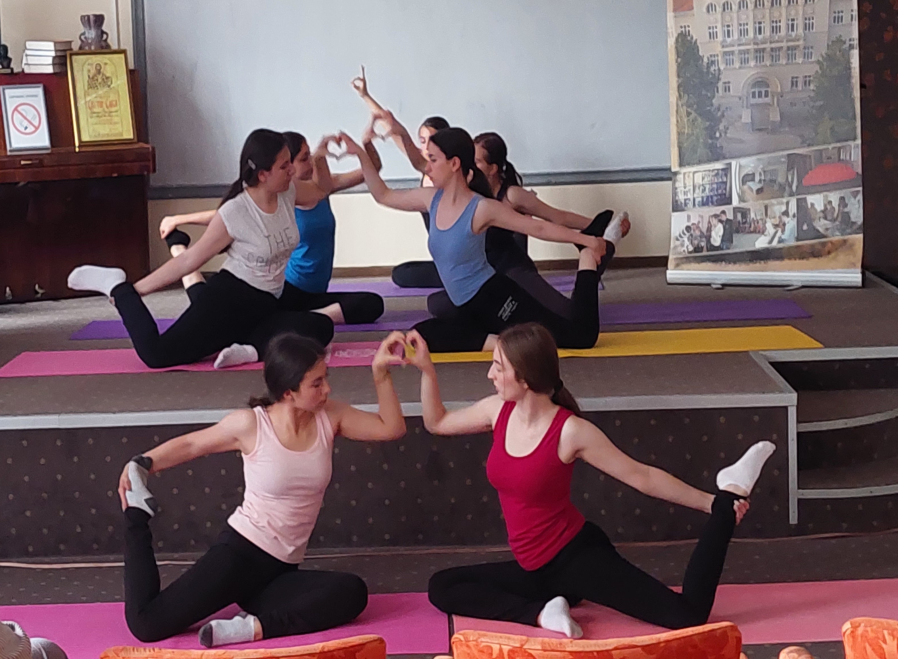 Bolje se osećam, smirenija sam, opuštenija , imam bolju koncentraciju za učenje , bolje sam upoznala sebe i svoje telo i videla kolike su moje mogućnosti za sad. Lepo se osećam i drago mi je što sam krenula na jogu!
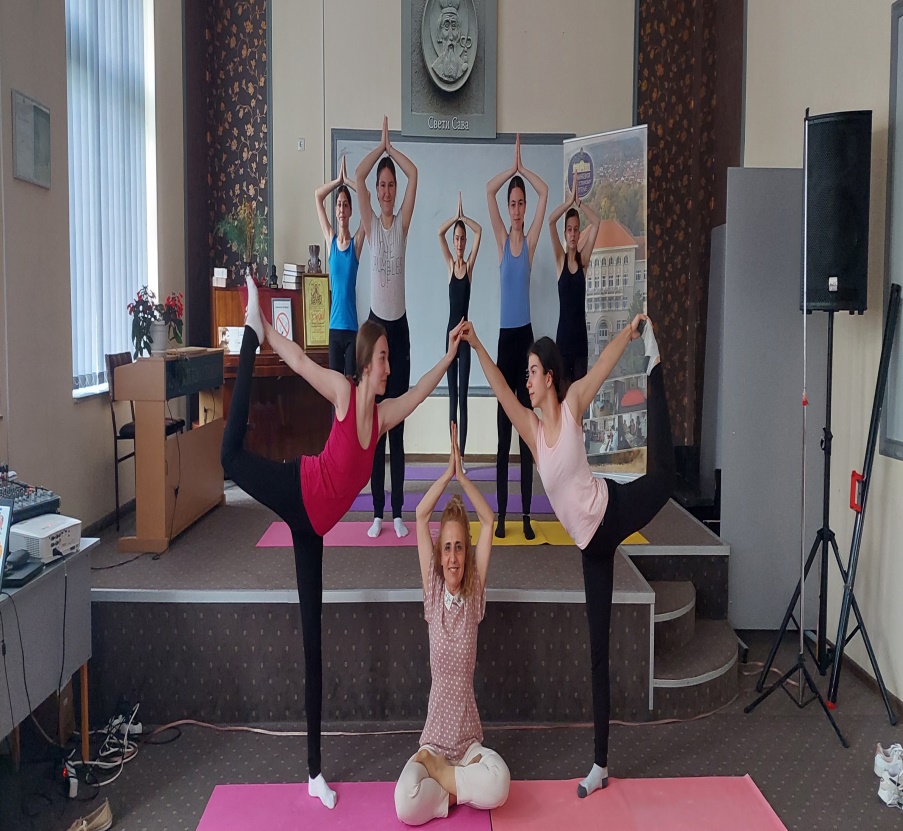 Feksibilnija i smirenija nego ranije. Posle naporne nedelje u školi, i sveg stresa, joga mi pomaže da se opustim i da mi bude prijatnije u svom telu. Koncentracija mi je bolja, i imam bolje držanje tela.
Više volim da provodim vreme sama sa  sobom. 
Imam više koncentracije.
Јавни час:
https://drive.google.com/drive/u/0/folders/13YGjdmQaJURTg7bUf7YNxmYappiKI9CW